Spécial élèves du réseau
Rentrée 2022
Choisir l’enseignement supérieur français après le bacpour la rentrée 2022
Support de présentation pour les informations collectives à destination des élèves et des familles des établissements d’enseignement français à l’étranger – Réalisation SORES – Dernière MAJ octobre 2019
Médecin
spécialiste
Admission avec sélection
S
Médecin
Généraliste
DEC
Expertise comptable
Dentiste Pharmacien
DE
S
Sage-femme
DSCG
Diplômes d’écoles
DEA
Diplômes de Grandes Ecoles
S
Licence professionnelle
DCG
Grandes écoles post-bac
Ingénieurs, commerce, arts, IEP
Architecture
S
S
S
ComptabilitéGestion
DUT
DUT
BTS
BTS/A
Éco
Lettres
Sciences
S
DUT
BTS/A
Sciences
Éco
Lettres
L1 santé
S
S
S
S
S
S
S
S
S
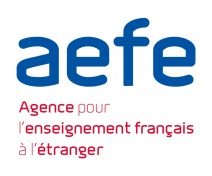 Schéma de l’enseignement supérieur français
11
10
9
D 3
Doctorat
D
8
D 2
7
S
D 1
6
HMONP
Vétérinaire
Master
M 2
M
DNSEP
DE
DSAA
5
Ingénieur
M 1
DSAA
DE
DE
Commerce - Gestion - ENS
Grandes Écoles - ENS
Ingénieurs - Vétérinaire - ENS
4
S
DNMADE
DNAT
DE
DE
Licence
L 3
3
L
Diplômes d’écoles : tourisme, communication…
S
L 2
CPGE
2
Arts Appliqués
Beaux-Arts
Social   et   paramédical
L 1
1
S
S
S
UNIVERSITÉ
ÉCOLES
IUT
LYCÉE
L’université
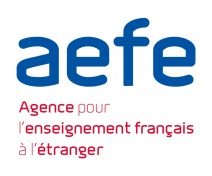 Organisation des cursus
Le LMD ou 3-5-8Les formations universitaires sont organisées en 3 grades.
 la licence (bac + 3)
 le master (bac + 5)
 le doctorat (bac + 8)

Ce sont à la fois des grades et des diplômes nationaux, reconnus dans toutes les universités de l’espace européen. 

Ce sont aussi des paliers d’insertion professionnelle.
D
D 3
Doctorat
8
D 2
7
6
D 1
M
5
Master
M 2
M 1
4
S
Licence
L 3
3
L
L 2
2
Permet d'accroître la mobilité des étudiants européens (entre disciplines, entre formations professionnelles et générales).
L 1
1
L’université
Vie active
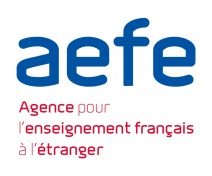 Pluralité et finalité des diplômes
Doctorat
D3
D2
Master
Doctorat
M 2
Choix de la spécialité
D3
D1
Vie active
Vie active
Concours fonction publique
M 1
Choix de la mention
D2
D1
S
Licence  généraliste
Licence professionnelle
Licence Pro.
L 3
Master de recherche
Master professionnel
M 2 Professionnel 
(stage pro.)Choix de la spécialitédont « Métiers de l’enseignement »
M 2 Recherche(rédaction d’un mémoire de recherche)
S
L 2
L 1
Master 1
L’université
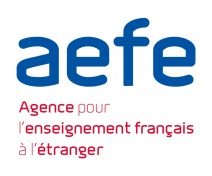 Principes de fonctionnement
Doctorat
D3
La « semestrialisation »Chaque année universitaire comporte 2 semestres : 
Le premier s’échelonne d’octobre à janvier, le second de février à mai.
D2
D1
Les UE
Chaque semestre renferme des unités d’enseignements composées, à part égale, de cours magistraux et de TD/TP.
Master
M 2
 Les UE correspondent à des champs disciplinaires.
M 1
 Certaines UE sont « fondamentales », d’autres sont « optionnelles » (mais obligatoires), d’autres sont « libres » (facultatives).
S
Licence
L3
 Chaque UE est évaluée en fin de semestre sur une session d’examens.
L 2
 On valide l’UE avec une moyenne supérieure à 10/20.
L 1
L’université
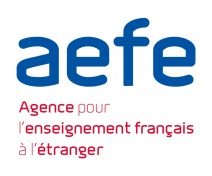 Principes de fonctionnement
Doctorat
Les ECTS Chaque fois que l’on valide une unité d’enseignement en fin de semestre, on capitalise des crédits : des ECTS, pour « European Credits Transfer System ». 
 Chaque semestre validé permet de gagner 30 crédits
En 3 ans, la Licence renferme donc 180 crédits. 
Le Master, 120 crédits de plus.
 Ce système de points développé par l’Union européenne permet une meilleure lisibilité des programmes nationaux et facilite la mobilité d'un pays à l'autre et d'un établissement à l'autre. Possibilité de semestre d’étude ou en entreprise à l’étranger (programme ERASMUS) et transférabilité des crédits entre pays.
D3
D2
D1
Master  -  120 ECTS
M 2
M 1
S
Licence  -  180 ECTS
Domaines, mentions et parcoursToutes les formations sont regroupées en 4 domaines. Chaque domaine se subdivise en mentions (45). La mention peut elle-même se décliner en parcours. 
Chaque étudiant peut ainsi construire progressivement son projet personnel et professionnel.
L 3
S2 30 ECTS
S2 30 ECTS
S2 30 ECTS
S2 30 ECTS
S2 30 ECTS
L 2
S1 30 ECTS
S1 30 ECTS
S1 30 ECTS
S1 30 ECTS
S1 30 ECTS
L 1
Les licencesgénéralistes LMD
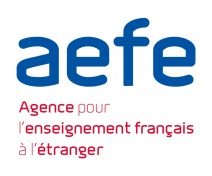 Domaine Arts, lettres et langues
Les licencesgénéralistes LMD
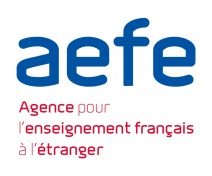 Domaine Droit, économie, gestion
Les licencesgénéralistes LMD
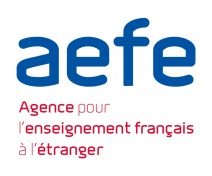 Domaine Sciences humaines et sociales
Sciences de l’homme, anthropologie, ethnologie (L3)
Information-communication
Sciences sociales
Sciences sanitaires et sociales
Sociologie
Théologie
Les licencesgénéralistes LMD
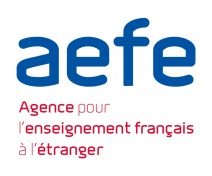 Domaine Sciences, technologies, santé
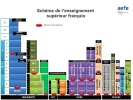 Médecin
spécialiste
Admission avec sélection
S
Médecin
Généraliste
DEC
Expertise comptable
Dentiste Pharmacien
DE
S
Sage-femme
DSCG
Diplômes d’écoles
DEA
Diplômes de Grandes Ecoles
S
Licence professionnelle
DCG
Grandes écoles post-bac
Ingénieurs, commerce, arts, IEP
Architecture
S
S
S
ComptabilitéGestion
DUT
DUT
BTS
BTS/A
Éco
Lettres
Sciences
S
DUT
BTS/A
Sciences
Éco
Lettres
L1 santé
S
S
S
S
S
S
S
S
S
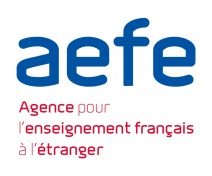 Schéma de l’enseignement supérieur français
11
10
9
D 3
Doctorat
D
8
D 2
7
S
D 1
6
HMONP
Vétérinaire
Master
M 2
M
DNSEP
DE
DSAA
5
Ingénieur
M 1
DSAA
DE
DE
Commerce - Gestion - ENS
Grandes Écoles - ENS
Ingénieurs - Vétérinaire - ENS
4
S
DNMADE
DNAT
DE
DE
Licence
L 3
3
L
Diplômes d’écoles : tourisme, communication…
S
L 2
CPGE
2
Arts Appliqués
Beaux-Arts
Social   et   paramédical
L 1
1
S
S
S
UNIVERSITÉ
ÉCOLES
IUT
LYCÉE
Les  DUT
INDUSTRIE
Biologie - Chimie - PhysiqueGénie biologique - Chimie - Génie chimique, génie des procédés – Packaging, emballage et conditionnement - Mesures physiques - Hygiène sécurité environnement - Qualité, logistique industrielle et organisation
Électronique - Électrotechnique informatique - MécaniqueRéseaux et télécommunications - Génie électrique et informatique industrielle - Génie industriel et maintenance - Génie mécanique et productique - Génie thermique et énergie - Science et génie des matériaux
BâtimentGénie civil, construction durable
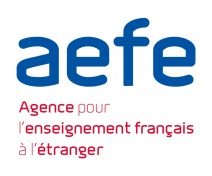 24 spécialités* réparties dans les domaines industriel et tertiaire
TERTIAIRE
Commerce - Communication - Gestion StatistiqueGestion administrative et commerciale des organisations - Gestion des entreprises et des administrations - Gestion logistique et transport - Information et communication - Informatique – Métiers du multimédia et de l’internet - Statistique et informatique décisionnelle - Techniques de commercialisation
Droit socialCarrières juridiques - Carrières sociales
* 18 sous-spécialités
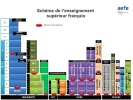 Les  DUT
DUT
DUT
DUT
S
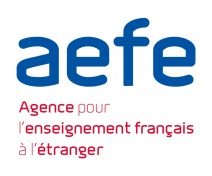 Un cycle court de 2 ans en Institut Universitaire de Technologie qui permet tout aussi bien de s’insérer rapidement dans la vie active que d’être préparé à une poursuite d’études de niveau supérieur.
Admission. Bac compatible avec la spécialité choisie
. Sélection sur dossier - 2 premiers bulletins de terminale- bulletins de 1re- résultats épreuves anticipées français
. mais aussi parfois : - entretiens de motivation- épreuves, tests
Organisation des études. 4 semestres (schéma LMD). Contrôles en cours de formation (comme en Licence). 30 ECTS par semestre à acquérir (DUT = 120 crédits)
. Alternance de cours magistraux, de TD et TP. Stages en entreprises (10 à 14 semaines en moyenne)
. Possibilité de semestre d’étude ou en entreprise à l’étranger (ERASMUS)
. Projets tutorés (suivi de méthodologie professionnelle)
. Interventions en cours de professionnels (du secteur pro. étudié)
Poursuite d’études. 85 % en moyenne, près de 100 % dans certaines spécialités. Possibilités : - L2 LMD, plus rarement L3- Licences professionnelles- Écoles de commerce et de gestion (admissions parallèles)
- Écoles d’ingénieur (la plupart du temps après des prépas. ATS ou post-DUT bio.)
2
1
Médecin
spécialiste
Admission avec sélection
S
Médecin
Généraliste
DEC
Expertise comptable
Dentiste Pharmacien
DE
S
Sage-femme
DSCG
Diplômes d’écoles
DEA
Diplômes de Grandes Ecoles
S
Licence professionnelle
DCG
Grandes écoles post-bac
Ingénieurs, commerce, arts, IEP
Architecture
S
S
S
ComptabilitéGestion
DUT
DUT
BTS
BTS/A
Éco
Lettres
Sciences
S
DUT
BTS/A
Sciences
Éco
Lettres
L1 santé
S
S
S
S
S
S
S
S
S
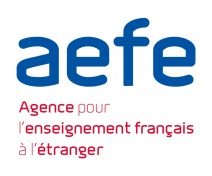 Schéma de l’enseignement supérieur français
11
10
9
D 3
Doctorat
D
8
D 2
7
S
D 1
6
HMONP
Vétérinaire
Master
M 2
M
DNSEP
DE
DSAA
5
Ingénieur
M 1
DSAA
DE
DE
Commerce - Gestion - ENS
Grandes Écoles - ENS
Ingénieurs - Vétérinaire - ENS
4
S
DNMADE
DNAT
DE
DE
Licence
L 3
3
L
Diplômes d’écoles : tourisme, communication…
S
L 2
CPGE
2
Arts Appliqués
Beaux-Arts
Social   et   paramédical
L 1
1
S
S
S
UNIVERSITÉ
ÉCOLES
IUT
LYCÉE
Les  BTS /BTSA
BTS
BTS/A
BTS/A
S
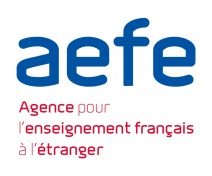 Des études courtes en 2 ans dans les Sections de Techniciens Supérieurs des lycées pour acquérir des savoir-faire pointus et s’insérer rapidement dans le monde de l’entreprise.
Admission. Bac compatible avec la spécialité choisie. Priorité aux bacheliers technologiques
. Sélection sur dossier - 2 premiers bulletins de terminale- bulletins de 1re- résultats épreuves anticipées français
. mais aussi parfois : - entretiens de motivation- tests, travaux personnels (sections arts)
Organisation des études de type lycée. 6 trimestres. Examen terminal . BTS = 120 crédits
. TD et TP, beaucoup moins de cours théoriques qu’en DUT. Stages en entreprises (8 à 16 semaines en moyenne)
. Possibilité de semestre d’étude ou en entreprise à l’étranger (ERASMUS)
. Interventions en cours de professionnels (du secteur pro. étudié)
Poursuite d’études. 53% en moyenne. La moitié de l’effectif entre en licence professionnelle
. Les admission parallèles en Écoles de commerce ou d’ingénieur sont beaucoup plus rares.
2
1
Les  BTS /BTSA
INDUSTRIEL
TERTIAIRE
Agronomie, agriculture, laboratoire
Agroéquipement, Aménagements paysagers, Aquaculture, Analyse de biologie médicale, Biotechnologie, Chimiste…Bâtiment et travaux publics
Aménagement finition, Bâtiment, Charpente-couverture, Géomètre-topographe…Conception et constructionConception de produits industriels, Conception et réalisation de carrosseries, Construction navale…Electrotechnique, électricité et automatismes
Aéronautique, Contrôle industriel et régulation automatique, Domotique, Électrotechnique…Maintenance
Après-vente automobile, Maintenance industrielle…
Informatique industrielle
Informatique et réseau pour l’industrie et les services techniques.
Arts et audiovisuel
Communication visuelle, Design de mode, Design d’espace, Métiers de l’audiovisuel, Photographie…Commerce, vente et communicationAssurance, Banque, Commerce international Communication, Management des unités commerciales, Négociation relation-client, Professions immobilières…Gestion administrative et financièreAssistant de gestion PMI-PME, Assistant manager, Comptabilité et gestion des organisations, Notariat, Transport…Hôtellerie, tourisme, accueil
Animation et gestion touristiques locales, Hôtellerie restauration, Vente et production touristique…Santé et social
Diététique, Économie sociale et familiale, Esthétique-cosmétique, Opticien-lunetier…
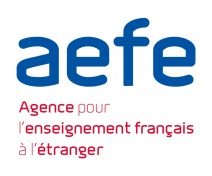 Près de 120 spécialités dans les domaines industriel et tertiaireQuelques exemples…
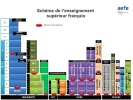 Médecin
spécialiste
Admission avec sélection
S
Médecin
Généraliste
DEC
Expertise comptable
Dentiste Pharmacien
DE
S
Sage-femme
DSCG
Diplômes d’écoles
DEA
Diplômes de Grandes Ecoles
S
Licence professionnelle
DCG
Grandes écoles post-bac
Ingénieurs, commerce, arts, IEP
Architecture
S
S
S
ComptabilitéGestion
DUT
DUT
BTS
BTS/A
Éco
Lettres
Sciences
S
DUT
BTS/A
Sciences
Éco
Lettres
L1 santé
S
S
S
S
S
S
S
S
S
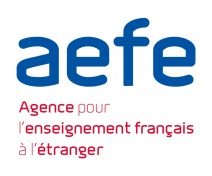 Schéma de l’enseignement supérieur français
11
10
9
D 3
Doctorat
D
8
D 2
7
S
D 1
6
HMONP
Vétérinaire
Master
M 2
M
DNSEP
DE
DSAA
5
Ingénieur
M 1
DSAA
DE
DE
Commerce - Gestion - ENS
Grandes Écoles - ENS
Ingénieurs - Vétérinaire - ENS
4
S
DNMADE
DNAT
DE
DE
Licence
L 3
3
L
Diplômes d’écoles : tourisme, communication…
S
L 2
CPGE
2
Arts Appliqués
Beaux-Arts
Social   et   paramédical
L 1
1
S
S
S
UNIVERSITÉ
ÉCOLES
IUT
LYCÉE
Les CPGE
En 2 ans, les Classes Préparatoires aux Grandes Ecoles ont pour vocation de préparer les étudiants à réussir les concours d’entrée dans les Grandes Écoles de commerce et de gestion,
les Écoles d’ingénieur, vétérinaires ou militaires, les Écoles normales supérieures.
DE
Diplômes de Grandes Ecoles
S
S
S
Éco
Lettres
Sciences
Sciences
Éco
Lettres
S
S
S
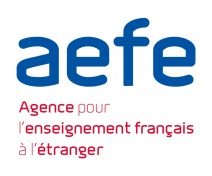 Admission. Bac compatible avec la spécialité choisie. Des voies différenciées en fonction des séries
. Sélection sur dossier - résultats des 2 premiers trimestres de Tale, écarts à la moyenne classe et appréciations particulièrement regardés- bulletins de 1re- résultats épreuves anticipées de 1ère
Double-inscription. Bien veiller à s’inscrire parallèlement en Université (nombreuses conventions de partenariats lycées/Universités)
Vétérinaire
M
5
Organisation des études de type lycée. 4 semestres. Redoublement non autorisé la 1re année. Validation de crédits ECTS sous réserve des résultats en classe et aux concours, et sur décision favorable du Président de l’Université partenaire (120 ECTS possibles au terme des 2 années)
. Cours/TD (+TIPE en CPGE Scientifiques). Développement de la culture générale et des méthodes de travail. Devoirs sur table nombreux et « colles » (ou « khôlles ») régulières (entraînement aux oraux de concours). Pas de stage en entreprise
Commerce - Gestion - ENS
4
Ingénieurs - Vétérinaire - ENS
Grandes Écoles  ENS
L
3
2
CPGE
1
CPGEÉconomiques
S
2
CPGEEconomiques
1
CPGE
Economiques
S
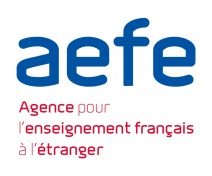 5 voies différenciées adaptées aux différentes séries de bac et une classe pour tous…
Au programme1
. Maths et informatique 
8h ou 9h. Culture générale 6h . Analyse économique et histoire 6h
. LV1 3h ou 4h . LV2 3h ou 4h
. Économie de 1h à 3h
. EPS 2h
1 Programme ECS et ECE. La voie ECT comporte moins de Maths-info., mais propose du Droit et du Management et de la Gestion d’entreprise. L’ENS éco a un programme plutôt accès sur les Maths appliquées, les Statistiques, le Droit, l’Analyse monétaire. 2 Cc BCE (20 écoles : HEC, ESCP Europe, ESSEC, EM Lyon etc.) et Ecricome 
(5 écoles : BEM Bordeaux, Euromed Marseille etc.).
CPGELittéraires
S
2
CPGELittéraires
1
CPGE
Littéraires
S
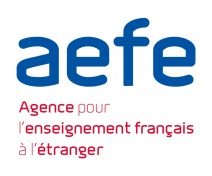 5 prépas différentes pour les bacheliers L, ES et S…
Au programme de la CPGE Lettres
. Français
5h00. Histoire5h00. Philosophie4h00 . LV14h00
. Latin ou Grec3h00
. Géographie2h00
. LV22h00
. EPS 2h00
[Speaker Notes: CPGE Lettres classiques: 35 Etab
CPGE Lettres modernes: env. 80 Etab
CPGE B/L: 25 Etab
CPGE Chartes : 3 Etab
CPGE St Cyr: 3 Etab (lycées militaires)
CPGE Arts et Design : 4 Etab]
S
2
CPGEScientifiques
1
CPGE
Scientifiques
S
CPGEScientifiques
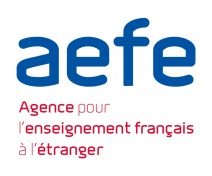 Pour les bacheliers S et STI2D, les préparations aux concours d’entrée des Écoles d’ingénieur et Écoles vétérinaires…
Au programme
. Maths
8h00 à 12h00. Physique6h00 à 8h00. Sciences industrielles2h00 à 8h30. Chimie2h00 à 4h00
. Informatique 1h00 à 2h00
. Français-philo. SVT0h00 à 8h00
. LV12h00
. EPS 2h00
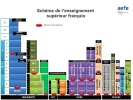 Médecin
spécialiste
Admission avec sélection
S
Médecin
Généraliste
DEC
Expertise comptable
Dentiste Pharmacien
DE
S
Sage-femme
DSCG
Diplômes d’écoles
DEA
Diplômes de Grandes Ecoles
S
Licence professionnelle
DCG
Grandes écoles post-bac
Ingénieurs, commerce, arts, IEP
Architecture
S
S
S
ComptabilitéGestion
DUT
DUT
BTS
BTS/A
Éco
Lettres
Sciences
S
DUT
BTS/A
Sciences
Éco
Lettres
L1 santé
S
S
S
S
S
S
S
S
S
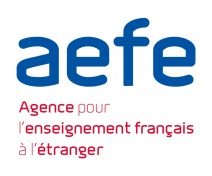 Schéma de l’enseignement supérieur français
11
10
9
D 3
Doctorat
D
8
D 2
7
S
D 1
6
HMONP
Vétérinaire
Master
M 2
M
DNSEP
DE
DSAA
5
Ingénieur
M 1
DSAA
DE
DE
Commerce - Gestion - ENS
Grandes Écoles - ENS
Ingénieurs - Vétérinaire - ENS
4
S
DNMADE
DNAT
DE
DE
Licence
L 3
3
L
Diplômes d’écoles : tourisme, communication…
S
L 2
CPGE
2
Arts Appliqués
Beaux-Arts
Social   et   paramédical
L 1
1
S
S
S
UNIVERSITÉ
ÉCOLES
IUT
LYCÉE
Le DCG
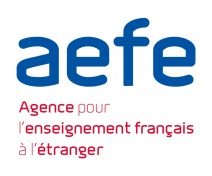 Le Diplôme de Comptabilité et Gestion constitue le premier grade de la filière comptable. Il se prépare en 3 ans. Il s’agit d’un diplôme professionnalisant, mais qui permet également de se préparer au long chemin de l’expertise.
Au programme (13 U.E.)
Admission. Bac compatible avec la spécialité choisie
. Sélection sur dossier - 2 premiers bulletins de terminale- bulletins de 1re- résultats épreuves anticipées français
D
8
DEC
. Économie 
. Management. Contrôle de gestion. Droit. Comptabilité. Anglais des affaires. Relationsprofessionnelles…
Expertise comptable
7
6
S
M
5
DSCG
Organisation des études. 6 semestres (schéma LMD). Évaluations en fin de semestre. 30 ECTS par semestre à acquérir (DCG = 180 crédits). Pas de redoublement sur les deux 1res années
. Alternance de cours magistraux, de TD et TP. 8 semaines de stage en entreprises (UE « Relations pro »)
4
Débouchés pro.. Comptable, contrôleur de gestion, auditeur, concours administratifs de la fonction publique
S
L
3
DCG
2
. DSCG : responsable de services comptables
ComptabilitéGestion
. DEC : expert-comptable, commissaire aux comptes, directeur financier
1
S
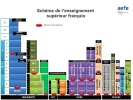 Le lycée
BTS
BTS/A
BTS/A
S
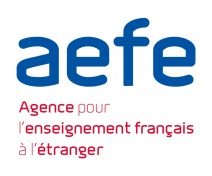 DEC
Des parcours préparatoires et de fin d’études de bac + 2 à bac + 3, 
et de nombreuses passerelles…
DSCG
Diplômes  d’écoles, master…
Grandes Écoles
Licence Pro.
Licence
Licence Pro.
L3
Vie active
Concours fonction publique
L2
Vie active
S
DCG
L
3
2
C
C
C
2
CPGEEconomiques
ComptabilitéGestion
2
CPGE
Littéraires
CPGE
Scientifiques
1
CPGE
Littéraires
CPGE
Scientifiques
CPGE
Economiques
1
1
D
D
D
D
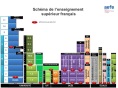 Médecin
spécialiste
Admission avec sélection
S
Médecin
Généraliste
DEC
Expertise comptable
Dentiste Pharmacien
DE
S
Sage-femme
DSCG
Diplômes d’écoles
DEA
Diplômes de Grandes Ecoles
S
Licence professionnelle
DCG
Grandes écoles post-bac
Ingénieurs, commerce, arts, IEP
Architecture
S
S
S
ComptabilitéGestion
DUT
DUT
BTS
BTS/A
Éco
Lettres
Sciences
S
DUT
BTS/A
Sciences
Éco
Lettres
L1 santé
S
S
S
S
S
S
S
S
S
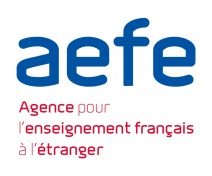 Schéma de l’enseignement supérieur français
11
10
9
D 3
Doctorat
D
8
D 2
7
S
D 1
6
HMONP
Vétérinaire
Master
M 2
M
DNSEP
DE
DSAA
5
Ingénieur
M 1
DSAA
DE
DE
Commerce - Gestion - ENS
Grandes Écoles - ENS
Ingénieurs - Vétérinaire - ENS
4
S
DNMADE
DNAT
DE
DE
Licence
L 3
3
L
Diplômes d’écoles : tourisme, communication…
S
L 2
CPGE
2
Arts Appliqués
Beaux-Arts
Social   et   paramédical
L 1
1
S
S
S
UNIVERSITÉ
ÉCOLES
IUT
LYCÉE
Les Grandes Écoles post-bac
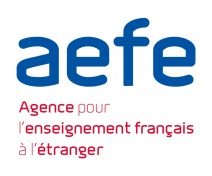 Instituts d’Études Politiques, Grandes Écoles d’ingénieur et de commerce, d’architecture…Des cursus pluridisciplinaires en 5 années,largement ouverts sur l’international, directement accessibles après le bac, avec une part équilibrée d’enseignement général et d’enseignement professionnel.
DoctoratsMastères spécialisés (Ms)Masters of Business Administration (MBA) École nationale d’administrationÉcole nationale de la magistrature…
M
5
Diplômes d’Écoles, master…
Vie active
4
L
3
2
1
C
Ingénieur
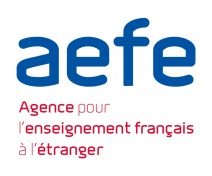 Sur les 210 écoles d’ingénieurs françaises, plus de 150 sont publiques et un quart d’entre-elles sont rattachées aux universités. On y entre directement après le bac pour un cursus de 5 ans débutant par un cycle préparatoire intégré…
Spécialisations
. Aéronautique. Armement. Agroalimentaire. Automatismes
. Biologie. Chimie. Électronique/Électrotechnique
. Génie civil. Informatique
. Mécanique, etc.
Admission. Bac S, STI2D. Sélection sur dossier + entretien 1 ou concours 2
M
5
MASTER
Ecoles 
. les INSA (Centre, Lyon, Rennes, Rouen, Strasbourg, Toulouse) 1. les ENI (Brest, Metz, Saint-Étienne, Tarbes) 2. les 3 UT (Compiègne, Troyes et Belfort-Montbéliard )1. les 30 écoles universitaires du concours commun   GEIPI-Polytech 2 (Paris UPMC, Paris Sud, Lille, Marseille, etc.) 2
. les 8 écoles du CPBx (Cycle prépa université Bordeaux) 1. les 11 écoles du Parcours renforcé de l’université de Poitiers 1 
. les 20 écoles de Chimie du CPI (Cycle Préparatoire Intégré) 1 . les 33 écoles du CPP (Cycle préparatoire Polytechnique) 1
. les écoles universitaires à modalités de recrutement propres3 : Lille, Mulhouse, Rennes, Angers, etc.
Cycle Ingénieur
4
L
3
Tronc commun
Mathématiques et Informatique, Physique, Chimie et Physico-Chimie, Mécanique, Construction, Fabrication et  Sciences Humaines. Alternance de cours/TP/stages
2
Cyclepréparatoire
1
1 Mentions au bac souvent attendues 
2 Épreuves de Maths et Physique Chimie
3  Dossier ou concours (souvent des épreuves d’économie, de langues et de français en plus des sciences)
C
SpécialisationsÉconomie et finance
Communication
Politique économique et sociale
Relations internationales
Service public…
Formation générale
Tronc commun en sc. politiques, sociologie, H-G, éco-droit, langues, économie et relations internationalesPré-spécialisation et stage à l’étranger et/ou stage en entreprise en 2e ou 3e année
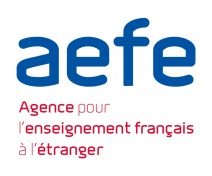 Les Instituts d’Études Politiques
> Forment des cadres du secteur privé et de la fonction publique
> La formation dure en général 5 ans
	premier cycle de 3 ans pluridisciplinaire > > second cycle spécialise
Tous les IEP délivrent le grade de master
Admission. Bac 0 ou Bac +1 (sauf Paris) sur concours(admission sur dossier et entretien pour Sciences Po Bordeaux et les campus délocalisés de Sciences Po Paris)
Concours. Inscription aux épreuves sur Parcoursup
. Épreuves (détails des thèmes abordés sur Internet) : - dissertation, commentaire, analyse de documents; 
- exercices de langue;
. Préparations reconnues : www.tremplin–iep.fr ; www.cned.fr ; www.ladocumentationfrancaise.fr

Débouchés variés : communication, médias, culture, journalisme, banque, finance, management, marketing, commerce, audit-conseil, recherche, enseignement, organisations internationales, administration publique, etc.
M
5
MASTER
2d cycle
4
Bachelor (Paris, Grenoble, Rennes)
L
3
2
1er cycle
1
C
[Speaker Notes: Les Instituts d’Études Politiques forment des cadres du secteur privé et de la fonction publique. La formation dure en général 5 ans.Le premier cycle de 3 ans est pluridisciplinaire, le second cycle nous spécialise. Tous les IEP délivrent le grade de master.]
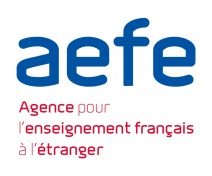 Les Instituts d’Études Politiques
10 IEP répartis sur l’ensemble du territoire français
Sciences Po PARIS 
et ses 7 campus décentralisés
 
Nancy : Cycle franco-allemand
Dijon : Pays d’Europe centrale et orientale
Poitiers : Péninsule ibérique et Amérique latine
Menton : Moyen Orient-Méditerranée 
Le Havre : Cycle euro-asiatique
Reims : Cycle Amérique du Nord et cycle Euro-Afrique
9 IEP en province

Aix-en-Provence*
Bordeaux
Grenoble
Lille*
Lyon*
Rennes*
Strasbourg*
Toulouse* 
Saint-Germain-en-Laye*

*concours commun